Review Practice!
Who drinks coffee?
What (kind of) Chinese name do you like?
When do you drink milk?
Is she angry? (1st form)
Who is going to eat this cake?
Why do you go to school?
Does he have blue eyes? (2nd form)
What animal (dòng wù) do you like?
When are you going to watch a movie?
Location Words
Park – gōng yuán 
Library – tú shū guǎn
Stadium – (tǐ yù) chǎng
School – xué xiào 
Church – jiào táng
Bank – yín háng 
Movie Theater – diànyǐng yuàn 
Doctor – yī shēng 
Grocery store/market – shì chǎng 
Store – diàn
Book Store – shū diàn
Bakery – miàn bāo diàn
Fine-Dining Restaurant – cān tīng
Casual Restaurant – fàn guǎn

The following words are usually used after the location is stated.
On top/above/up – shàng
In/inside – lǐ
Below/down – xià
Near/close to – kào jìn
Place – dì fāng 
Here – zhè lǐ (this inside) 
There – nà lǐ (that inside)

Home/House – jiā 
Kitchen – chú fáng 
Bedroom – wò shì 
Living room – kè tīng 
Room – fáng jiān

Road – lù 
Car – chē 
Airplane – fēi jī
Subway train – dì tiě

Ocean – hǎi yáng 
Beach – hǎi tān  or  shā tān
Mountain – shān 
River – hé
Lake – hú
哪里 / 哪儿?Nǎlǐ / nǎr
“WHere?”
Important to note:
The words 哪里 (nǎlǐ) and 哪儿 (nǎr) mean the same thing.  

The difference is simply regional preference: 
哪里 (nǎlǐ) is preferred in the south (Shanghai/Taiwan)
whereas 哪儿 (nǎr) is preferred in the north (Beijing/Xi'an).
Nà lǐ (4th tone) = There (that place)

Nǎ lǐ  (3rd tone) = Where (which place)


Make sure you know the difference between the two!
Expressing “Where” with 哪里 (nǎlǐ) or 哪儿 (nǎr)
Structures
	 Subj. + Verb + 哪里 / 哪儿?
Examples: 
Subjects
ní - youwǒ – me/Itā – he/shetā men - theywǒ men – we/uszhè - thisnà – that

Verbs
go
see
like
are/at
Structure	Q: Subj. + verb + nǎ lǐ?			A: Subj. + verb + noun
Examples:
A: 	你 看 哪里？		Nǐ kàn nǎ lǐ?
		Where are you looking?
B:	我 看 我的家.		Wǒ kàn wǒ de jiā.
		I am looking at my home.

A: 	你 要去 哪儿？	Nǐ yào qù nǎr?
		Where do you want to go?
B: 	我 要去 厕所。	Wǒ yào qù cè suŏ.
		I want to go to the bathroom.
Structure	Q: Subj. + verb + nǎ lǐ ?			A: Subj. + verb + noun.
Examples:
A: 	这 是 哪里？		 Zhè shì nǎ lǐ?
		Where is this?
B:	这 是 图书馆.		Zhè shì tú shū guǎn.
		This is the library.

A: 	你好,  你 要去 哪儿？	Nǐ hǎo, nǐ yào qù nǎr?
		Hello, where do you want to go?
B: 	我 要去吃 晚餐。		Wǒ yào qù chī wǎn cān.
		I want to go eat dinner.
New Vocabulary word: “Zài (在)”
zài (在) = in/at/on
When you add “zài + nǎ lǐ” – means where is (subj.) located?

Q: Nǐ zài nǎlǐ? 
	(In English, we say “where are you?”, but in Chinese, that doesn’t make sense because you cannot “be” a location.)

Wǒ zài xuéxiào. 			I’m at school.
Wǒ zài fēi jī.			I’m on an airplane.
Wǒ zài Fà guó.			I’m in France.

Additional Information
Wǒ zài wǒ de wòshì (room) lǐ.
lǐ = in (Therefore, the sentence is more clear that I am “in” my room.)

Wǒ zài dìtiě (subway) shàng.
shàng = on/top (Therefore, the sentence is more clear that he is “on” the subway.)
When Using “Zài (在)”
“Where” Question Sentence Structure 1:
Subject + verb + nǎlǐ? 

“Where” Question Sentence Structure 2:
Subject + (fluff verb) + zài nǎlǐ + predicate?
To Answer:
Subject + (fluff verb) + zài + place + predicate

Nǐ zài nǎlǐ qù dàxué (university)?
Wǒ zài Georgia State qù dàxué.

Māmā zài nǎlǐ mǎi cài (buy groceries)?
Māmā zài Kroger mǎi cài. 

Dìdì yào zài nǎlǐ shuìjiào?
Dìdì yào zài jiā shuìjiào.
“Fluff” Verbs

- xǐhuān
- yào
- xiǎng
Where do you go to university (at)?
I go to university at Georgia State.


Where does mom buy groceries (at)?
	Mom buys groceries at Kroger.


Where does little brother want to sleep (at)?
	Little brother wants to sleep at home.
Practice
StructureQ: Subj. + verb + nǎlǐ? 
Q (with zài): Subj. + (fluff verb) + zài nǎlǐ + predicate?
Where is he?
Where is the telephone?
Where are you?

Where do you like?
Where are we going?

Where are you playing golf (gāoěrfū qiú) (at)?		“You at where play golf?”
Where are you drinking soda (at)?			“You at where drink soda?”
Where are you eating pizza (at)?			“You at where eat pizza?”
Mixed Review! (Whoohoo! Almost there!)
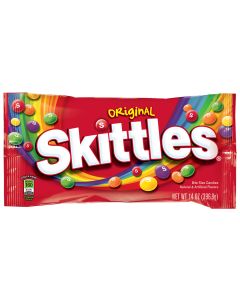 Do you drink apple juice? (1st form)
Do you drink grape juice? (2nd form)
What (kind of) juice do you drink?
Why do you drink juice?
When do you drink juice?
Who drinks grape juice?
Where do you drink juice (at)?

Do you eat Skittles? (1st form)
Do you eat M&Ms? (2nd form)
What (kind of) candy do you eat? 
Why do you not eat candy?
When do you eat candy?
Who likes to eat Snickers?
Where do you eat candy (at)?
Nǐ hē píng guǒ zhī ma?
Nǐ hē bu hē pú táo guǒ zhī?
Nǐ hē shén me guǒ zhī?
Nǐ wèi shén me hē guǒ zhī?
Nǐ shén me shí hòu hē guǒ zhī?
Shéi hē pú táo guǒ zhī?
Nǐ zài nǎlǐ hē guǒ zhī?

Nǐ chī Skittles ma?
Nǐ chī bu chī M&Ms?
Nǐ chī shén me táng guǒ?
Nǐ wèi shén me bù chī tang guǒ?
Nǐ shén me shí hòu chī tang guǒ?
Shéi xǐ huān chī Snickers?
Nǐ zài nǎlǐ chī táng guǒ?
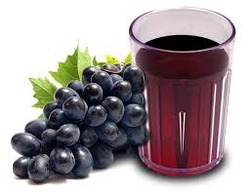 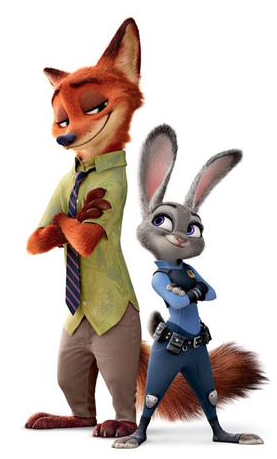 Mixed Review! (whoohoo! Almost there!)
What is this movie?
What (kind of) movie do you like?
Do you like to watch Toy Story? (1st form)
Do you like to watch Zootopia? (2nd form)
Why do you watch movies?
Why do you not like to watch movies?
When do you watch scary (kǒng bù) movies?
Who likes to watch Despicable Me?
Who does not like scary movies?
Where do you watch movies (at)?
Zhè shì shén me diàn yǐng?

Nǐ xǐ huān shén me diàn yǐng?

Nǐ xǐ huān kàn Toy Story ma?

Nǐ xǐ bu xǐ huān kàn Zootopia?

Nǐ wèi shén me kàn diàn yǐng?

Nǐ wèi shén me bù xǐ huān kàn diàn yǐng?

Nǐ shén me shí hòu kàn kǒng bù diàn yǐng?

Shéi xǐ huān kàn Despicable Me?

Shéi bù xǐ huān kǒng bù diàn yǐng?

Nǐ zài nǎlǐ kàn diàn yǐng?